আজকের ক্লাসে স্বাগতম
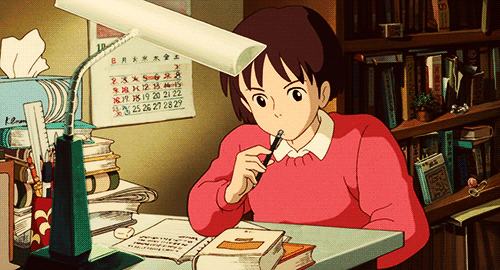 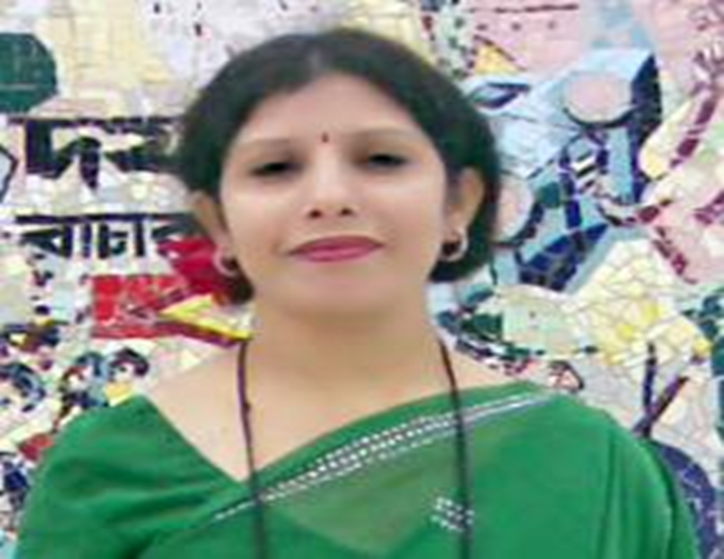 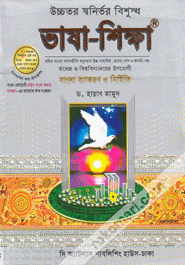 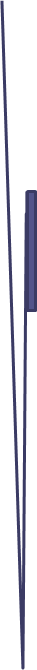 শাহানারা বেগম 
প্রভাষক(বাংলা)
অষ্টধার বালিয়াপাড়া আলিম মাদ্‌রাসা,ময়মনসিংহ।
Email-shahanarapoly77@gmail.com
শ্রেণিঃ একাদশ 
বিষয়ঃ বাংলা দ্বিতীয় পত্র 
অধ্যায়ঃ সমাস 
সময়ঃ৫০ মিনিট
নিচের প্রশ্নগুলোর উত্তর দাওঃ
তিনটি ভুজের সমাহার=
ত্রিভুজ
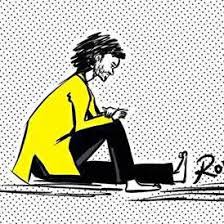 পা হতে মাথা পর্যন্ত =
আপাদমস্তক
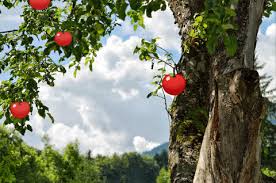 গাছে পাকা =
গাছপাকা
উপরের বাক্যগুলো কোন প্রক্রিয়ায় বাক্যকে সংক্ষিপ্ত  হয়েছে ?
আজকের পাঠ
সমাস
অর্থ
অর্থ সংক্ষেপণ
এসো  সংজ্ঞা মিলিয়ে নেই ...........
দুই বা ততোধিক শব্দ বা পদ মিলে একশব্দে পরিণত হওয়ার প্রক্রিয়াকে সমাস বলে
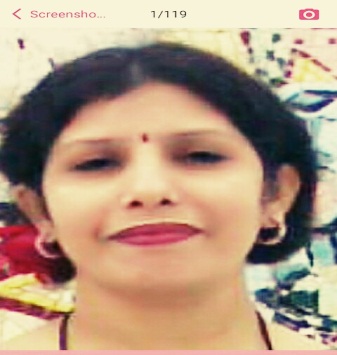 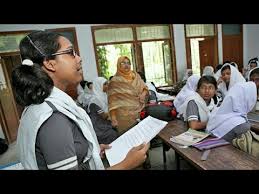 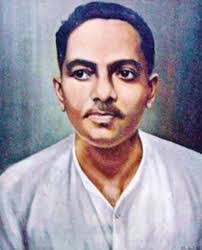 আমি
তুমি
সে
= আমরা
প্রকারভেদ
সমাস নির্ণয়ের কৌশল -
দ্বন্দ্ব সমাস
পূর্ব ও পরপদ একই বিভক্তিযুক্ত এবং উভয় পদের অর্থই প্রাধান্য পায় ।
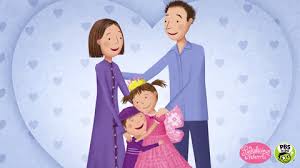 মা-বাবা
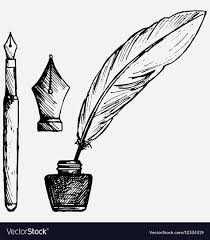 দোয়াত –কলম
দ্বিগু সমাস
সংখ্যাবাচক শব্দের সাথে বিশেষ্য পদের সমাহার অর্থে সমাস হয়
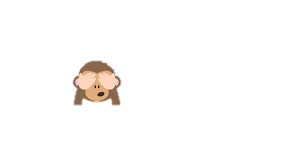 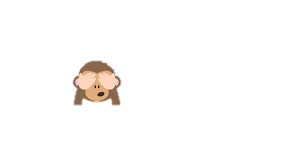 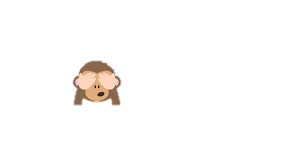 তিন মাথার সমাহার - তেমাথা
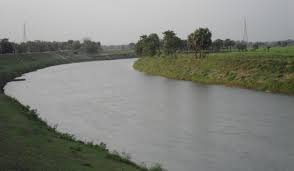 পঞ্চনদের সমাহার –পঞ্চনদ
কর্মধারয় সমাস
যে সমাসে বিশেষ্য ও বিশেষণ পদে সমাস হয় ও পরপদের অর্থ প্রাধান্য পায়
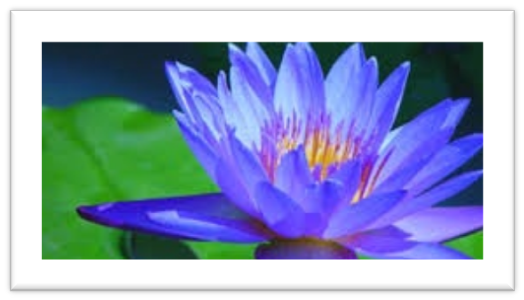 নীল যে পদ্ম – নীলপদ্ম
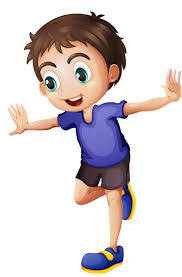 যে চালাক সেই চতুর – চালাক- চতুর
তৎপুরুষ সমাস
পূর্বপদের বিভক্তি লোপ পায় এবং পরপদের অর্থ প্রাধান্য পায়।
ঢেঁকি দ্বারা ছাঁটা –ঢেকিছাটা
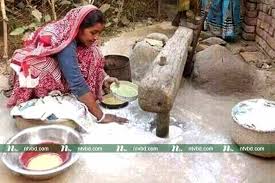 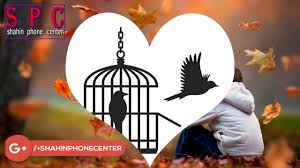 খাঁচা হতে ছাড়া  – খাঁচাছাড়া
বহুব্রীহি  সমাস
পূর্ব ও পরপদের কোনোটাই অর্থ প্রাধান্য না পেয়ে প্রাধান্য পায় অন্য পদ
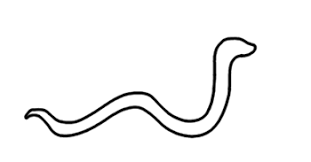 আশীতে বিষ আছে যার- আশীবিষ
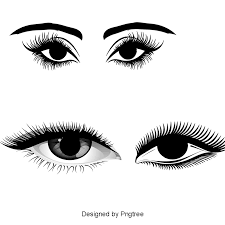 আয়ত লোচন যার – আয়তলোচনা
অব্যয়ীভাব সমাস
পূর্বপদ অব্যয় যুক্ত  এবং সমস্ত পদে অব্যয়রই অর্থ প্রাধান্য পায় ।
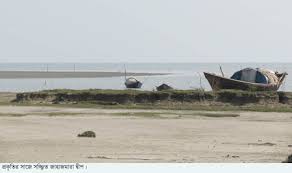 কূলের সমীপে= উপকূল
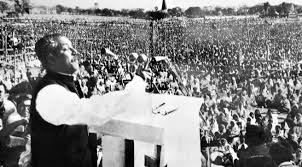 বিরুদ্ধ বাদ = প্রতিবাদ
এসো  এবার  প্রত্যেকে নিজে  নিজে  চেষ্টা করি
উপশহর
মনগড়া
নদীমাতৃক
বই খাতা
দ্বন্দ্ব
তৎপুরুষ
অব্যয়ীভাব
বহুব্রীহি
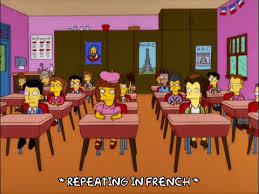 মূল্যায়ন
পর্ব
১) সমাস কত প্রকার ?
২)কোন সমাসে বিভক্তি লোপ পায় ?
৩)বিশেষ্য ও বিশেষণ পদে কোন সমাস হয় ?    
৪)‘আয়তলোচনা’ কোন সমাস ?
৫)কোন সমাসে উভয় পদ সমান প্রাধান্য পায় ? 
৬)অন্যপদ প্রাধান্য পায় কোন সমাসে ? 
৭) ‘আমরা’ কোন সমাস?
বাড়ির কাজ
উদাহরণ সহ সমাসের প্রকারভেদ আলোচনা কর
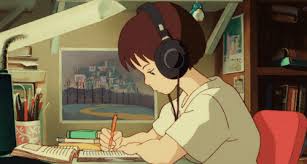 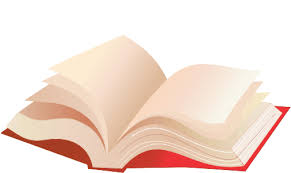 ধন্যবাদ